Онлайн лаборатории «АТОМ-ЛАБ»
Цель проекта: создание благоприятных условий для массового освоения школьниками инженерно-технических и цифровых компетенций в онлайн формате
Как это работает?
ЭТАП 2
ЭТАП 3
ЭТАП 1
Основы и теория от эксперта
Практика
Итоговая проверка навыков
Очно и дистанционно, обучение-стажировка с персональным куратором
Создание условия для популяризации: востребованных экономикой компетенций, профессиональных проб, формирования образовательных и профессиональных траекторий школьниками
Все новые знания нужно применять на практике. Для этого во время обучения ты будешь решать задачи. Это может быть непросто, но тебе всегда поможет эксперт твоего направления, чтобы все точно получилось.
В течение 5 дней ты будешь разбираться в основах выбранного направления и перенимать опыт от эксперта Росатома.
Здесь ты будешь один на один со сложной задачей. После 4-х дней обучения она тебе по плечу — ты точно с ней справишься, если внимательно учился. За успешное выполнение ты получишь паспорт компетенций
КОРПОРАТИВНАЯ АКАДЕМИЯ РОСАТОМА
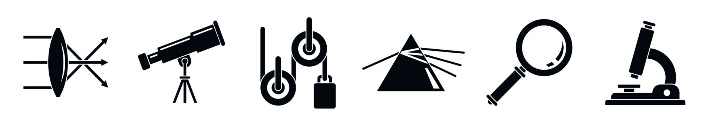 ПРОГРАММА
ПРЯМЫЕ ЭФИРЫ «Атом о сём»
ОБУЧЕНИЕ
ВЕЧЕРНИЕ ИГРЫ
Легче учиться, когда в группе комфортно. Для этого кураторы групп проводят игры на знакомство и сплочение с участникам: школьники общаются, находят новых друзей
Все участники подключаются в Яндекс.Телемост каждый по своему направлению и 4 часа разбирают материал с экспертом. Это не запись, а занятие в прямом эфире. Если у участника есть вопросы, он сразу же задает их эксперту и он ему помогает — каждому  уделяется внимание.
Это онлайн-разговор на час с юниорами, специалистами, учеными и руководителями Росатома. Там они рассказывают о своей профессии, отрасли, делятся опытом, отвечают на вопросы и помогают детям понять, куда можно двигаться в карьере, где можно проявить себя уже сейчас и как стать Юниором Росатома.
РАБОТА С НАСТАВНИКАМИ
Ежедневно и ежеминутно с участниками на связи их наставники – кураторы компетенции. По любому организационному вопросу можно обратиться к ним .
КОРПОРАТИВНАЯ АКАДЕМИЯ РОСАТОМА
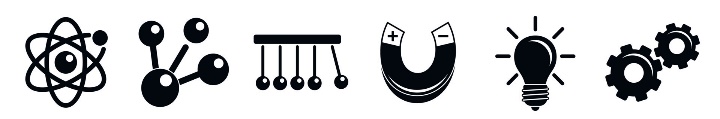 КОМПЕТЕНЦИИ
3D-Моделирование
Изготовление прототипов
Атомная энергетика для школьников
Биотехнологии
Администрирование OC Linux
БПЛА 
VR
AR
WEB дизайн



WEB-Разработка
Электроника
Инженерный дизайн CAD
Каракури. Инженерное мышление
Кибербезопасность
Корпоративная защита
Мобильная робототехника
Программирование С++
Спортивное программирование



Техносферная безопасность на АЭС
Программирование Python
Программные решения для бизнеса
Промышленный дизайн
Сетевое и системное администрирование
СХД
Искусственный интеллект
        и др.
КОРПОРАТИВНАЯ АКАДЕМИЯ РОСАТОМА
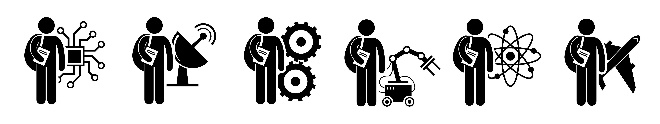 УЧАСТНИКИ
ШКОЛЬНИКИ от 12 до 17 лет РФ и стран-партнеров
   
  Проект охватил 154 города и 9 стран

Преград для обучения нет, нужно лишь иметь компьютер, интернет и понимать русский язык

Принять участие ПРОСТО: 

Нужно зайти на сайт, выбрать направление и компетенцию
Проверить, подходит ли компьютер под требования программ
Если да — заполнить заявку 
Выполнить вступительное задание и вступить в чат-компетенций
КОРПОРАТИВНАЯ АКАДЕМИЯ РОСАТОМА
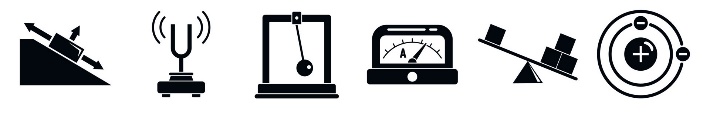 ИТОГ
Каждый участник получает сертификат, если он посетил минимум 
3 занятия.

Паспорт-компетенций получат лишь те, кто успешно выполнит итоговое задание. Паспорт — это доказательство того, что ученик старательно учился, разобрался в материале и приобрел новые навыки.

Лучшие участники поедут на профпробы, где смогут познакомиться с изученными на АТОМ-ЛАБах компетенциями вживую, узнают где эти компетенции будут полезны на предприятиях и производстве, где им можно обучиться профессионально и смогут попробовать себя в роли специалистов Атомной отрасли
КОРПОРАТИВНАЯ АКАДЕМИЯ РОСАТОМА
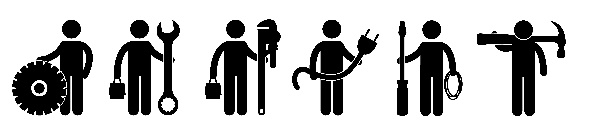 РЕЗУЛЬТАТЫ
9 онлайн лабораторий за период с 2020 по июнь 2024, всего 5471 участник
2022-2023 год 
5   онлайн лабораторий
3147 участников
158 городов 
9 стран 
29 компетенций
КОРПОРАТИВНАЯ АКАДЕМИЯ РОСАТОМА
ПАРТНЕРЫ
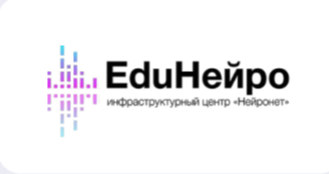 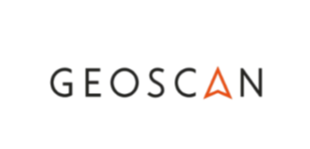 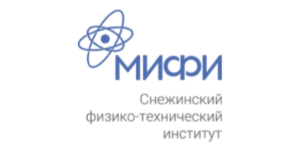 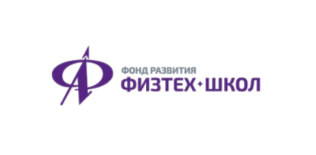 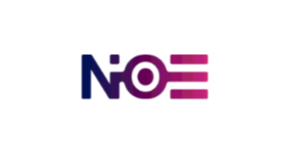 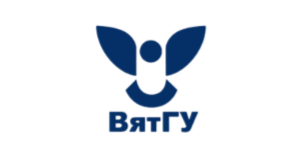 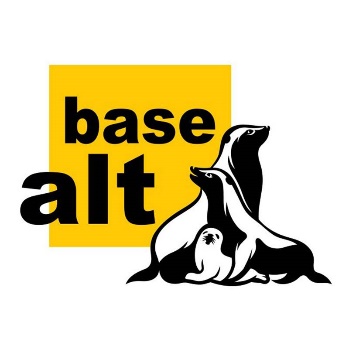 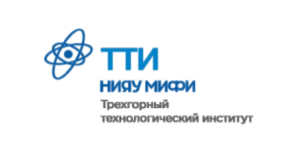 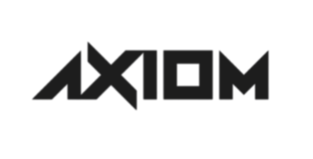 КОРПОРАТИВНАЯ АКАДЕМИЯ РОСАТОМА
Мы верим в каждого ребенка и сделаем все возможное, чтобы раскрыть ваш потенциал!
САЙТ ПРОЕКТА:
атом-лаб.рф
КОРПОРАТИВНАЯ АКАДЕМИЯ РОСАТОМА